Agenda for IEEE 802.11 Coexistence SC meeting in Hawaii in Sept 2018
12 Sept 2018
Authors:
Slide 1
Andrew Myles, Cisco
Welcome to the 8th F2F meeting of the Coexistence Standing Committee in Hawaii in Sept 2018
The IEEE 802.11 PDED ad hoc was formed in September 2016 at the Warsaw interim meeting
To discuss issues related to the 3GPP RAN1 request to IEEE 802.11 WG to adopt an ED of -72dBm
The IEEE 802.11 PDED ad hoc met in San Antonio (Nov 2016), Atlanta (Jan 2017), Vancouver (Mar 2017) and Daejeon (May 2017)
In Daejeon in May 2017 it was decided to convert the IEEE 802.11 PDED ad hoc into the IEEE 802.11 Coexistence SC
The IEEE 802.11 Coexistence SC met in Berlin (July 2017), Hawaii (Sept 2017), Orlando (Nov 2017), Irvine (Jan 2018), Chicago (Mar 2018), Warsaw (May 2018), San Diego (July 2018) and will meet twice this week
Wed PM1
Thu PM1
Slide 2
Andrew Myles, Cisco
The first task for the Coexistence SC today is not to appoint a secretary
It is important to keep proper minutes of all Coexistence SC meetings
Fortunately, Guido Hiertz (Ericsson) agreed in Berlin to be appointed the IEEE 802.11 Coexistence SC’s permanent Secretary …
Slide 3
Andrew Myles, Cisco
The Coexistence SC will review the official IEEE-SA patent material for pre-PAR groups
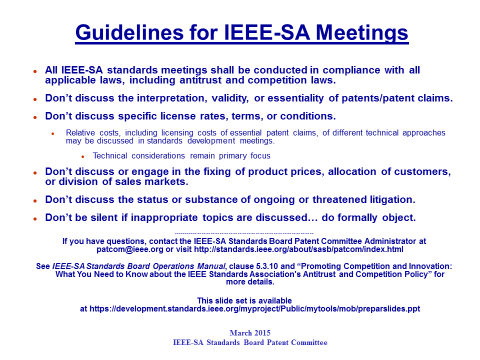 Slide 4
Andrew Myles, Cisco
The Coexistence SC hoc will operate using accepted principles of meeting etiquette
IEEE 802 is a world-wide professional technical organization 
Meetings shall be conducted in an orderly and professional manner in accordance with the policies and procedures governed by the organization
Individuals shall address the “technical” content of the subject under consideration and refrain from making “personal” comments to or about others
Slide 5
Andrew Myles, Cisco
The Coexistence SC will review the modified “Participation in IEEE 802 Meetings” slide
Participation in any IEEE 802 meeting (Sponsor, Sponsor subgroup, Working Group, Working Group subgroup, etc.) is on an individual basis
Participants in the IEEE standards development individual process shall act based on their qualifications and experience (IEEE-SA By-Laws section 5.2.1)
IEEE 802 Working Group membership is by individual; “Working Group members shall participate in the consensus process in a manner consistent with their professional expert opinion as individuals, and not as organizational representatives”. (sub-clause 4.2.1 “Establishment”, of the IEEE 802 LMSC Working Group Policies and Procedures)
Participants have an obligation to act and vote as an individual and not under the direction of any other individual or group. A Participant’s obligation to act and vote as an individual applies in all cases, regardless of any external commitments, agreements, contracts, or orders
Participants shall not direct the actions or votes of any other member of an IEEE 802 Working Group or retaliate against any other member for their actions or votes within IEEE 802 Working Group meetings, (IEEE-SA By-Laws section 5.2.1.3 and the IEEE 802 LMSC Working Group Policies and Procedures, subclause 3.4.1 “Chair”, list item x)
By participating in IEEE 802 meetings, you accept these requirements. If you do not agree to these policies then you shall not participate
Slide 6
Dorothy Stanley, HP Enterprise
The Coexistence SC will consider a proposed agenda for Hawaii
Proposed Agenda
Bureaucratic stuff, including approving minutes
What is happening this week? (in no particular order)
Scope of IEEE 802.11 Coexistence SC (a reminder)
Relationships
Review upcoming ETSI BRAN meeting agenda & submissions
Discuss response from 3GPP RAN to workshop invitation
Discuss response from 3GPP RAN4 to LS
Review recent 3GPP RAN1 activities
…
Technical issues
Adaptivity in EN 301 893
Blocking energy in ETSI BRAN
“Paused COT” interpretation in EN 301 893
Greenfield coexistence
…
Additional agenda items are requested from all interested stakeholders
Slide 7
Andrew Myles, Cisco
The Coexistence SC will consider a proposed agenda for Hawaii
Proposed Agenda
…
Other issues
…
Other business
Additional agenda items are requested from all interested stakeholders
Slide 8
Andrew Myles, Cisco
Scope of IEEE 802.11 Coexistence SC
Slide 9
Andrew Myles, Cisco
The agreed Coexistence SC scope focuses on ensuring 802.11ax has fair access to global unlicensed spectrum
Discuss the use of PD, ED or other 802.11 coexistence mechanisms with the goal of promoting “fair” use of unlicensed spectrum
Promote an environment that allow IEEE 802.11ax “fair access” to global unlicensed spectrum
Will initially focus on liaising with 3GPP RAN/RAN1/RAN4 but may also lead to interactions with regulators and other stakeholders
Will probably not conclude at least until RAN4’s 802.11/LAA coexistence testing is defined and successfully executed
May require the SC to consider other simulations and results of tests of potential LAA/802.11 coexistence mechanisms
Will initially focus on encouraging a “technology neutral” solution in the next revision of EN 301 893 that allows IEEE 802.11ax fair access to unlicensed spectrum in Europe (noting the European approach is likely to have global impact)
The effort will also focus on allowing 802.11ax to use innovative mechanisms for frequency reuse without compromising the goal of fair access
Slide 10
Andrew Myles, Cisco
Coexistence SC will close when determined by the 802.11 WG or 802.11ax is ratified
IEEE 802.11 Coexistence SC close down criteria
The SC is closed by the IEEE 802.11 WG 
… after it is determined that the SC is unlikely to make further progress towards its goals
IEEE 802.11ax completes Sponsor Ballot
… noting that the Coexistence SC ad hoc is unlikely to be relevant at that point anyway
Slide 11
Andrew Myles, Cisco
Minutes
Slide 12
Andrew Myles, Cisco
The Coexistence SC will consider approval of the meeting minutes from San Diego
The minutes for the Coexistence SC at the San Diego meeting in July 2018 are available on Mentor:
11-18-1333-00
Motion:
The IEEE 802 Coex SC approves 11-18-1333-00 as minutes of its meeting in San Diego in July 2018
Moved: 
Seconded:
Result:
Slide 13
Andrew Myles, Cisco
Agenda items
Review of next ETSI BRAN meeting
Slide 14
Andrew Myles, Cisco
The Coex SC will discuss the ETSI BRAN meeting to held next week
The next meeting of ETSI BRAN will be held next week
Dates: 18-21 Sept 2018
Location: Sophia Antipolis
The Coex SC will hear a full report of the meeting agenda & submission particularly on issues related to:
Timeline
Adaptivity
Paused “COT” feature
Editorial issues
Blocking energy
…
Slide 15
Andrew Myles, Cisco
The ETSI BRAN agenda will focus on EN 301 893 topics next week, including adaptivity
The ETSI BRAN agenda next week will focus on EN 301 893
The ETSI BRAN Chair notes:
For this standard we have been concentrating mainly on Adaptivity so far, but we need now also to focus on the other parts. 
He has therefore put forward an agenda in three parts:
Adaptivity
RX Requirements to be revised and/or included
How to include the 5.8 GHz UK frequencies into EN 301 893
The Coexistence SC is mostly interested in the adaptivity aspects but we can consider other aspects if desired
Slide 16
Andrew Myles, Cisco
It is important for ETSI BRAN to move past the adaptivity aspects of EN 301 893
BRAN (18)099004 (Cisco) makes the case that ETSI BRAN needs to complete EN 301 893 ASAP …
… and not just the adaptivity part
While the Coexistence SC should continue to assist ETSI BRAN to refine adaptivity in EN 301 893 …
… we should also be aware of the risk of too much delay …
… which is the long term use of Notified Bodies by vendors
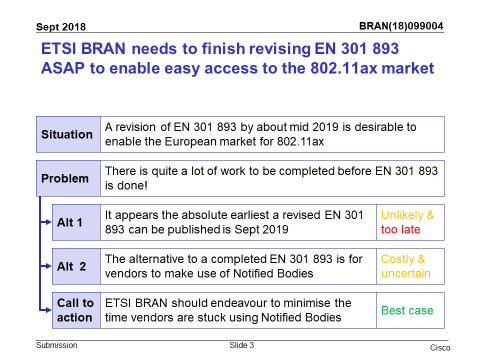 Slide 17
Andrew Myles, Cisco
The long term use of Notified Bodies has cost and delay impacts on the industry
Notified bodies can undertake conformance assessments against European legislation with using a Harmonised Standard
Such as EN 301 893
The main problem with using a Notified Body without a Harmonised Standard is that it is a slow & very expensive process
It requires the Notified Body determine & test conformance without the benefit of a Harmonised Standard
What is a Notified Body?
A notified body is an organisation designated by an EU country to assess the conformity of certain products before being placed on the market
These bodies carry out tasks related to conformity assessment procedures set out in the applicable legislation, when a third party is required.
The European Commission publishes a list of such notified bodies.
Source: ec.europa.eu
Slide 18
Andrew Myles, Cisco
ETSI BRAN is considering the inclusion of 5.8 GHz into EN 301 893
The current ETSI BRAN 5GHz WI includes the incorporation of 5.8 GHz frequencies into EN 301 893
There have been concerns raised during the past few meetings on how this actually should be done. 
ETSI BRAN is likely to discuss a number of options:
Including the 5.8 GHz frequencies in the main part of the document (as it is done in the current draft)
Including the 5.8 GHz frequencies into a normative annex
…
This is probably a topic more applicable for consideration by IEEE 802.18 …
Slide 19
Andrew Myles, Cisco
ETSI BRAN is discussing the inclusion of Receiver Sensitivity parameters in EN 301 893
There is a proposal from the ETSI BRAN Chair on how they could include Receiver Sensitivity into EN 301 893
The ETSI BRAN Chair asks for contributions from those who believe RX requirements, should be included in EN 301 893
Additionally, he notes that for those receiver requirements (from the ETSI Guide) which will NOT be in EN 301 893, ETSI BRAN will need to develop a justification for why each parameter should not be included
Slide 20
Andrew Myles, Cisco
Why is EN 301 893 so important? It provides a basis for fair sharing among all technologies
This SC has spent a lot of time considering the activities in ETSI BRAN, particularly the development of adaptivity rules for 5GHz in Europe
BRAN(18)0990023r1 provides one perspective based on coexistence testing of actual LAA deployments of LAA 
It also provides an update of the known deployment status of LAA
The bottom line is that EN 301 893 provides a basis for ensuring fair sharing among all technologies
The SC may discuss BRAN(18)0990023r1 after presentation
Slide 21
Andrew Myles, Cisco
The following slides summarise adaptivity submissions to ETSI BRAN for discussion by the SC
The following slides summarise the submissions that have been made to ETSI BRAN of relevance to 802.11 on the topic of coexistence
The purpose of discussing them in the SC today is to:
Make 802.11 stakeholders aware of issues of potential importance
Allow 802.11 stakeholders to discuss and possibly come to consensus on the best way forward
The conclusions of today’s discussion will be recorded in the minutes and will assist 802.11 stakeholders that participate in ETSI BRAN
However, these conclusions do not represent the position of the IEEE 802.11 WG unless they are approved by the WG (on Friday)
Anyone who would like a formal WG position to be established on any matter is requested to submit a recommendation for consideration by the SC on Thursday
Slide 22
Andrew Myles, Cisco
ETSI BRAN will consider submissions on potential editorial ambiguities in EN 301 893
Submissions
BRAN(18)099002r1: Clarifications of adaptivity ambiguities in EN 301 893
Authors: Cisco, Intel, Broadcom
Suggests various clarifications to ambiguities related to adaptivity
The same threshold must be used in all channels … whereas each channel should use an independently determined threshold
The use of a -62 dBm threshold is conditional on finding a preamble … whereas it should depend on the existence of a process to detect preambles
The threshold is integrated over multiple channels … whereas the threshold should be integrated over each 20 MHz channel
BRAN(18)099018: Response to BRAN(18)099002
Author: Ericsson
Objects to suggestion that the threshold should be integrated over each 20 MHz channel, preferring the integration occur over the 20/40/80/… channel
Asserts that such a change will severely impact existing & upcoming IEEE 802.11 products
File link
Slide 23
Andrew Myles, Cisco
ETSI BRAN will consider submissions on potential editorial ambiguities in EN 301 893
Discussion
It turns out that the disagreement highlighted by the two presentations was the result a misreading/understanding of the proposed text (ie Guido was right!)
Refined text is now proposed:
Equipment shall consider a channel to be occupied as long as other RLAN transmissions are detected at a level greater than the ED Threshold Level (TL). The received power ED Threshold Level (TL) is integrated over the total Nominal Channel Bandwidth of all Operating Channels used by the equipment, then normalized to per MHz power and compared against the ED Threshold Level (TL).
Is there any discussion?
Slide 24
Andrew Myles, Cisco
ETSI BRAN will consider a proposal to refine the “paused COT” requirements
Submission
BRAN(18)099003r1: Paused COT in EN 301 893
Authors: Cisco, Intel, Broadcom
Proposes refining the “paused COT” feature requirements to:
Account for the revised adaptivity clause (as agreed at the last ETSI BRAN meeting)
Ensure that a system using the “paused COT” feature cannot interfere with another COT during a 16 µs gap
Discussion
ETSI BRAN has not received any objection to this proposal
Is there any discussion from the SC?
Slide 25
Andrew Myles, Cisco
ETSI BRAN will consider a proposal (again) to deal with blocking energy
Submissions
BRAN(18)099005r1 - Blocking energy update 
Author: Cisco
Proposes that ETSI BRAN notify 3GPP RAN1 that the use of blocking energy by some LAA implementations is not allowed 
BRAN(18)099007 - Clarifications on blocking energy 
Author: BMWi
Clarifies that German regulations do not disallow the use of blocking energy as used by LAA
Discussion
There is a more detailed item on blocking energy later in the agenda
Slide 26
Andrew Myles, Cisco
ETSI BRAN will consider a proposal to revise the Channel Occupancy Time definition
Submissions
BRAN(18)099013r1 – Definition of COT for EN 301 893
Author: Broadcom
Proposes a revised Channel Occupancy Time definition
Discussion
ETSI BRAN has not received any objection to this proposal
Is there any discussion from the SC?
It does not seem to allow for a paused COT
It loses the restriction that a Channel Occupancy must be complete with 20ms
Slide 27
Andrew Myles, Cisco
ETSI BRAN will consider a proposal to avoid a responding device obtaining unfair access
Submissions
BRAN(18)099014 - SharingCOT_for_EN 301 893 
Author: Broadcom
Notes that a device using a low max tx power (and thus a high ED threshold) to gain access to the medium could pass control of the COT to device using a much higher max tx power – and this would provide unfair access to the high mx tx power device 
Proposes that the responding device use a max tx power no higher than the initiating device that gained control of the medium
Discussion
ETSI BRAN has not received any objection to this proposal
Is there any discussion from the SC?
Slide 28
Andrew Myles, Cisco
ETSI BRAN will consider a proposal to restrict a initiating devices from restarting after a “pause”
Submissions
BRAN(18)099015 - Multiple UL DL Switching for EN 301 893 
Author: Broadcom
Observes that RAN1 is discussing the possibility of multiple “paused” UL/DL transitions (each with only a 25us LBT) contrary to the intent of the “paused COT”
Proposes making it clear that an initiating device cannot regain control of the medium after a pause in a COT
Discussion
ETSI BRAN has not received any objection to this proposal
Is there any discussion from the SC?
This is an example of a feature (paused COT) that was agreed to as a concession, but has been misused by some in RAN1
Slide 29
Andrew Myles, Cisco
ETSI BRAN will consider a proposal to remove the test by declaration options
Submissions
BRAN(18)099017 – Removal of declaration option
Author: Ericsson
Proposes removing the option to “test” the channel access mechanism and the maximum channel occupancy time by “declaration”
Justifies on basis that:
Test equipment vendors and test labs are prepared to certify products under version 2.1.1 of EN 301 893
An option to declare compliance is prone to be questioned during the EC’s review
File link
Slide 30
Andrew Myles, Cisco
ETSI BRAN will consider a proposal to remove the test by declaration options
Discussion
ETSI BRAN has not received any objection to this proposal
Is there any discussion from the SC?
Less testing is better for cost reasons and so imposing tests only makes sense from a vendor perspective if the EC will really object; will they?
Are we confident the tests actually test what we think they test? Have they been tested against multiple devices?
Slide 31
Andrew Myles, Cisco
ETSI BRAN will consider a proposal to define use of PD by referring to 802.11-2016 clause 17.3.6
Submissions
BRAN(18)099019 – Modification of the ED clause in EN 301 893
Author: Ericsson
Suggests specifying the PD mechanism by reference to clause 17.3.6 in 802.11-2016, rather than clause 17.3
Discussion
ETSI BRAN has not received any objection to this proposal
Is there any discussion from the SC?
Is there any benefit from referring to 17.3.6 rather than 17.3?
The second attached Word file contain material that does not seem to relate to the ppt explanation, including language to make the use of PD an “exception”; this seems to be contrary the agreement at the last ETSI BRAN meeting
File link
Slide 32
Andrew Myles, Cisco
ETSI BRAN will consider a proposal to test the use of PD
Submissions
BRAN(18)099020 – Details on PD testing
Author: Ericsson
Suggests specifying a test for the use of the PD mechanism at -82dBm
Discussion
ETSI BRAN has not received any objection to this proposal
Is there any discussion from the SC?
Less testing is better for cost reasons and so imposing tests only makes sense from a vendor perspective if they can’t be avoided
Does the test actually test what it claims to test?
Does there need to be some wiggle room in -82 dBm and -62 dBm parameters used in the test?
File link
Slide 33
Andrew Myles, Cisco
ETSI BRAN will consider a proposal to inject noise during ED tests
Submissions
BRAN(18)099021 – Modification to ED threshold test
Author: Ericsson
Proposes the injection of noise at -92dBm when undertaking ED tests to simulate “real world conditions”
Discussion
ETSI BRAN has not received any objection to this proposal
Is there any discussion from the SC?
Less testing is better for cost reasons and so imposing tests only makes sense from a vendor perspective if they can’t be avoided
Does the test actually test what it claims to test?
Does the test have much value?
File link
Slide 34
Andrew Myles, Cisco
ETSI BRAN will consider a proposal related to editorial issues
Submissions
BRAN(18)099022 – Editorial modifications to EN 301 893
Author: Ericsson
Highlights various editorial issues
Discussion
ETSI BRAN has not received any objection to this proposal
Is there any discussion from the SC?
These are really issues for ETSI BRAN
File link
Slide 35
Andrew Myles, Cisco
3GPP NR-U
Status report on the most recent 3GPP RAN1 meeting
Slide 36
Andrew Myles, Cisco
The Coex SC will hear an update on coexistence relevant activities at the recent 3GPP RAN1 meeting
The Coex SC may hear a status update … focused on coexistence issues of course!
Sindhu Verma (Broadcom) & Shubho Adhikari (Broadcom) have provided a report that will be presented by David Boldy (Broadcom)
The report is in 11-18-1642-00 but will be split into different topics during the remainder of the agenda
Slides 4-5: use of no LBT or short LBT for control messages
Slide 7: sharing in 6Ghz of relevance to Workshop discussion
Slides 8-10: RAN4 LS reply
We can start with other slides now …
Slide 37
Andrew Myles, Cisco
3GPP NR-U
Sharing issue
Slide 38
Andrew Myles, Cisco
A report from RAN1 meeting highlighted a RAN1 misunderstanding …
A report from recent RAN 1 meeting
Almost all NR-U proponents prefer no-LBT or 25us LBT for transmission of high priority control messages
In LAA, only DRS can be transmitted with 25us LBT which itself was based on the incorrect assumption that Wi-Fi too transmits high priority control messages with 25us LBT
However, the airtime of control messages in NR-U will be much higher than that of LAA DRS since NR-U will be designed to work in standalone or dual connectivity mode
If these messages are allowed to use no-LBT or only 25us LBT, they will be much more unfair to Wi-Fi than LAA DRS.
Slide 39
Andrew Myles, Cisco
… that is now being extended unfair access for all NR-U control frames
Commentary
The issue of DRS access using short LBT has been raised before by IEEE 802 in a LS to RAN1
We previously asked that it be limited to 1%
The answer was non committal, but highlighted DRS can use Cat 4 LBT
It now appears that the basis of using a short LBT for DRS was a misunderstanding of the way Beacons get access in 802.11
This same misunderstanding is now being extrapolated to all control frames with a significant adverse affect on sharing
Maybe it is time to ask ETSI BRAN to limit short or no LBT control frame accesses to < 1%
It is currently set at (roughly) 5% in EN 309 893
Slide 40
Andrew Myles, Cisco
… that is now being extended unfair access for all NR-U control frames
Discussion
Does anyone have a view on the topic raised
See 11-18-1642-00 (slides 4-5) for more information
Slide 41
Andrew Myles, Cisco
3GPP NR-U
Response to LS to RAN4
Slide 42
Andrew Myles, Cisco
The SC sent an LS to 3GPP RAN4 out of San Diego
During San Diego’s session, an apparent contradiction between RAN1/2 and RAN4 specs was highlighted, with a potential adverse affect on 802.11 operation
A proposal to send a LS was approved
The IEEE 802 Coex SC recommends to IEEE 802.11 WG that the contents of 18-11-1305r0 be sent to 3GPP RAN4 as a Liaison Statement
Moved: Sindhu
Seconded: Jim P
22/0/8
Ultimately the following was sent
See embedded
Slide 43
Andrew Myles, Cisco
The SC may discuss any response to the LS to RAN4
A reply was received
See 11-18-1561-00
Some discussion of this in 11-18-1642-00 (slides 8-10)
Slide 44
Andrew Myles, Cisco
Agenda items
Thursday PM1 session
Slide 45
Andrew Myles, Cisco
Agenda items
Update on LS from RAN4
Slide 46
Andrew Myles, Cisco
RAN has withdrawn the LS sent to IEEE 802 by RAN4
Previously IEEE 802.11 WG sent a LS (18-11-1305-00) to RAN4 related to an apparent contradiction between RAN1/2 and RAN4 specs, and a reply was subsequently received (11-18-1561-00)
It now appears that RAN has withdrawn the reply based on objections by Nokia (supported by Huawei & T-Mobile)
See LS from RAN (note: it has not yet been official received)
The RAN Chair ruled, “RAN chairman: approving a REL-13 CR where company have different views of what the CR means is not a good idea, have further offline discussion”
…
Slide 47
Andrew Myles, Cisco
RAN has withdrawn the LS sent to IEEE 802 by RAN4
…
The text of the RAN reply is
3GPP TSG RAN understands that 3GPP RAN WG4 had sent RP-181526 (R4-1811880) to IEEE in response to IEEE’s LS in R4-1809644 titled “IEEE 802.11 Working Group Liaison Statement to 3GPP RAN4 on certain channel combinations for LAA in 5GHz”.
Subsequent to RP-181526 (R4-1811880) there have been additional discussions in 3GPP TSG RAN.
Consequently, 3GPP TSG RAN humbly requests IEEE to await an update following TSG-RAN#82 (10-13 Dec 2018).
So we will probably have another reply to consider in Jan 2019
Slide 48
Andrew Myles, Cisco
Agenda items
A workshop?
Slide 49
Andrew Myles, Cisco
802.11 WG will probably need to work with 3GPP RAN1 on “fair” access in 6GHz
It was noted in Chicago that 3GPP is treating 802.11 as an incumbent in the 5GHz band, which they have agreed to protect with a “one way definition”
ie, the addition of an LAA systems will not cause any more loss of performance on a Wi-Fi system that the addition of a Wi-Fi system will cause 
ie, there is no expectation that Wi-Fi (with possible exception of 802.11ax) will do the same to LAA
It was also noted that 3GPP consider 6 GHz to be greenfield spectrum and so Wi-Fi should expect no “incumbency” based protection 
This highlighted the need for 3GPP RAN1 and IEEE 802.11 to engage with the goal of agreeing on how fair access between all technologies can be maintained in the 6GHz band … hopefully avoiding any public battles (like those that occurred with LTE-U)
Slide 50
Andrew Myles, Cisco
The SC discussed the possibility of a workshop to engage with 3GPP RAN1 on sharing of 5/6GHz
In Chicago, it was suggested that IEEE 802.11 WG be proactive about engaging with 3GPP on “fair” sharing mechanisms for 6GHz
It was further suggested that IEEE 802 could invite 3GPP RAN1 to participate in a workshop on this topic (as well as 5GHz)
Possibly at the IEEE 802.11 interim in Sept 2018 or the plenary in Nov 2018 (with invitation in July 2018)
There has been some positive feedback to the suggestion for a workshop but no one has really stepped up … until San Diego!
In San Diego, Lili Hervieu (Cablelabs) proposed a Workshop with 3GPP RAN
See 11-18-1139-01
Ultimately a Workshop invitation was sent
See embedded
Slide 51
Andrew Myles, Cisco
The Coex SC will discuss the draft response to the Workshop invitation
The Workshop invitation was discussed this week at the RAN plenary on the Gold Coast (Australia)
It is reported that
With regard to the LS from IEEE on the organization of a potential workshop on NR-U coexistence with IEEE technologies there was an almost unanimous approach from the speakers on the floor that such a workshop may be useful. There was clear support for organizing such a workshop …
A draft reply has been posted 
See embedded document
The main open issue seems to be the location
RAN want it located at a RAN meeting
IEEE 802 proposed it be located at an IEEE 802 meeting
Slide 52
Andrew Myles, Cisco
There is at least some support for coexistence discussions between IEEE 802 & 3GPP
The RAN plenary on the Gold Coast discussed a submission from AT&T (RP-181537) in relation to Wi-Fi/NR-U coexistence
The relevant proposals include:
Proposal 1: The pros and cons of adopting a preamble and ED/PD mechanism should be studied for 5 GHz bands
IEEE 802 has previously suggested this 
They note in a proposal 2 that a preamble may have some advantages for intra unlicensed LTE sharing
Note: the explanation of this proposal does incorrectly assert that sharing will always favour Wi-Fi because it uses ED = -62 dBm whereas unlicensed LTE uses ED = -72 dBm; this assertion ignores that Wi-Fi also uses a PD of -82 dBm and is based on faulty simulation assumptions; wouldn’t it be much easier if everyone used the same mechanism?
…
Slide 53
Andrew Myles, Cisco
There is at least some support for coexistence discussions between IEEE 802 & 3GPP
…
Proposal 3: A new fairness criterion and sharing framework should be studied for new unlicensed bands 7 GHz and below
In particular AT&T suggest the joint workshop may be an opportunity to foster common understanding on spectrum sharing even though regulations and availability of these bands is not clear as yet ; it has been noted that a new criterion carries risks too!
There is some discussion of the proposals and related matters in 11-18-1642-00 (slide 7)
Slide 54
Andrew Myles, Cisco
Contributions and idea are sought for the potential Workshop
We will probably officially hear from RAN after this meeting …
… the SC Chair will notify the WG as soon as a reply is received
Assuming it is still positive … 
there will be a Workshop in Jan 2019 (in St Louis, USA) or Mar 2019 (in Vancouver, Canada)
Or somewhere else
This means we may need to plan the Workshop in November 2019 (in Bangkok, Thailand)
Ideas and contributions will be demanded … …
… the SC Chair is not writing everything! 
How do we resolve the location issue?
Are there any concerns about the Workshop?
Slide 55
Andrew Myles, Cisco
Agenda items
Review of next ETSI BRAN meeting
Slide 56
Andrew Myles, Cisco
ETSI BRAN will consider a proposal to define use of PD by referring to 802.11-2016 clause 17.3.6
Submissions
BRAN(18)099019 – Modification of the ED clause in EN 301 893
Author: Ericsson
Suggests specifying the PD mechanism by reference to clause 17.3.6 in 802.11-2016, rather than clause 17.3
Discussion
ETSI BRAN has not received any objection to this proposal
Is there any discussion from the SC?
Is there any benefit from referring to 17.3.6 rather than 17.3?
The second attached Word file contain material that does not seem to relate to the ppt explanation, including language to make the use of PD an “exception”; this seems to be contrary the agreement at the last ETSI BRAN meeting
File link
Slide 57
Andrew Myles, Cisco
Agenda items
Review of recent ETSI BRAN meeting
Blocking energy
Slide 58
Andrew Myles, Cisco
IEEE 802 has a long standing position relating to the use of blocking energy
IEEE 802 has expressed concern to 3GPP RAN/RAN1 about the use of blocking energy by some implementations of LAA for a number of years
Via various LS’s approved by both IEEE 802.19 and 802.11
Blocking energy as used by some LAA implementations is the energy transmitted in the time between when the LBT mechanism gives it access and the time it is ready to use the medium
Blocking energy is also known as reservation signals
The primary purpose of blocking energy for LAA is to stop other systems gaining access to the medium in the meantime 
The concern expressed by IEEE 802 in various Liaison Statements regarding the use of blocking energy by LAA was that it was unnecessary use of the medium and, as such, it represented inappropriate harmful interference to other devices
Slide 59
Andrew Myles, Cisco
IEEE 802’s discussions with 3GPP related to blocking energy ultimately went nowhere
The position expressed by IEEE 802 to 3GPP RAN/RAN1 was that the use of blocking energy should be limited to a level less than currently used by some LAA implementations
Currently blocking energy is used up to 0.5ms or 1ms per COT (up to ~8ms)
3GPP RAN/RAN1 agreed that the use of blocking energy is undesirable
They noted it is unnecessary for good performance
They noted it is so unnecessary that the LAA spec did even not define it
3GPP RAN/RAN1 agreed at one point to limit the need for blocking energy by LAA by defining additional starting positions to the LAA spec
This would reduce the length of any blocking energy
IEEE 802 agreed at the time that this approach might be a reasonable compromise, subject to testing with real systems
Unfortunately, 3GPP RAN1 later reneged on their commitment to define additional starting positions in LAA
Slide 60
Andrew Myles, Cisco
There was not consensus in Dec 2107 in ETSI BRAN on restricting the use of blocking energy
There has been a series of discussions about blocking energy in ETSI BRAN over a number of years, without consensus
In Dec 2017, Cisco made a compromise proposal that any use of blocking energy be limited to 100µs 
This would have the effect of limiting the use of blocking energy by LAA implementations to no longer than the time before the next symbol 
It recognised that some use of blocking energy is reasonable/acceptable 
There were many objections to this proposal from both the Wi-Fi & LTE communities
Some objections were self interested because of a desire not to change LAA implementations in the pipeline
Note: it believed this is why 3GPP couldn’t agree on adding new starting positions
Some objected on the basis it was not fair to pick on blocking energy when there were many other examples of inefficient use of the medium
eg padding, use of low data rate, etc
Some in Wi-Fi community were concerned some 802.11ax features might be impacted
Slide 61
Andrew Myles, Cisco
There is not consensus in ETSI BRAN in Mar 2018 on a methodology being applied to blocking energy in LAA
Before the March 2018 ETSI BRAN meeting, Cisco (Andrew Myles) facilitated an e-mail discussion on a new approach to dealing with blocking energy
The discussion and conclusions are summarised in BRAN(18)097010, which was presented to ETSI BRAN in March 2018
BRAN(18)097010 documented a methodology for dealing with “blindingly obvious” cases
The BRAN(18)097010 methodology applied to blocking energy means it should be disallowed for LAA
BRAN(18)097010 did not propose a mechanism for disallowing blocking energy for LAA
Despite this work, there is still not consensus in ETSI BRAN on the question of blocking energy
Slide 62
Andrew Myles, Cisco
The new methodology in Mar 2018 applied to blocking energy means it should be disallowed for LAA
Summary of BRAN(18)097010 methodology applied to LAA
3GPP RAN1 is an authoritative source on LAA matters
Particularly on the use of blocking energy (also known as reservation signals)
3GPP RAN1 has explicitly stated in LS’s to IEEE 802.11 WG that the use of blocking energy is unnecessary for good performance
3GPP RAN1 has also stated blocking energy is not defined in the LAA specification
Suggesting blocking energy is so unnecessary that it is not even defined
There is thus a “blindingly obvious” case that blocking energy should not be allowed in the very specific case of LAA
Note: this conclusion creates no precedent for any other situation because it depends on the existence of an authoritative source (3GPP RAN1 in this case) to judge the particular facts
Slide 63
Andrew Myles, Cisco
Ericsson used an access method taxonomy in Mar 2018 to justify the use of blocking energy
There was a presentation from Ericsson in March 2018 that was related to blocking energy
It provided a taxonomy of access methods in BRAN(18)0000001
The main purpose was not to make a proposal for a change in the standard, but to bring discussion on mechanism to a technical matter (the purpose these mechanisms serve)
BRAN(18)0000001 listed various mechanisms for devices to share the medium with other devices using the same & different technologies 
At both PHY and MAC levels
It highlighted that many PHY based synchronisation methods need to use padding of various types, ie padding can be necessary
Pre-pending, appending or inserted into a transmission
The implication of the presentation was that blocking energy (as a PHY synchronisation mechanism) is also justified
File link
Slide 64
Andrew Myles, Cisco
There was no consensus in Mar 2018 on the conclusions that can be drawn from the access method taxonomy
There was limited discussion of in BRAN(18)0000001 at the time of presentation in Mar 2018; it was discussed in more detail as part of the blocking energy discussion
Cisco asserted BRAN(18)0000001 cannot be used to justify the use of blocking energy by some implementations of LAA; he noted that:
BRAN(18)0000001 highlighted the inclusion of a mechanism in the taxonomy does not mean it is appropriate for use
eg PCF is in the taxonomy and yet its use is not allowed under EN 301 893 rules because it does not enable sharing
There is agreement that many PHY sync methods are indeed necessary, whereas even 3GPP RAN1 agrees the use of blocking energy with LAA is unnecessary
Slide 65
Andrew Myles, Cisco
The Coex SC will hear an update on discussions about blocking energy at ESTI BRAN in June 2018
There was further discussion of the blocking energy issue at the ETSI BRAN meeting in June 2018
See BRAN(18)098008
BRAN(18)098008 from Cisco asked for agreement on the principle that:
Transmissions that are agreed to be unnecessary or transmissions whose sole purpose is preventing other devices using the spectrum are not allowed
While there was not consensus on the question of blocking energy, comments from a representative of the German regulator seemed to suggest (the suggestion was later withdrawn) that blocking energy is already not allowed by regulation in Germany
He later provided a translation of rules for 2.4GHz and 5GHz
Translation: “Emissions that intentionally disturb or prevent the intended use of WLANs, such as emissions of radio signals and/or data packets that have the intention to log off or influence the WLAN connections of other users against their will, are prohibited”
Slide 66
Andrew Myles, Cisco
The Coex SC will hear an update on likely blocking energy discussions at ESTI BRAN in Sept 2018
Cisco has made another contribution to the upcoming ETSI BRAN meeting related to blocking energy
See BRAN(18)099005r1
The contribution makes the case that the use of blocking energy by LAA is a blindingly obvious violation of Article 3.2 of the RE-D
It makes this claim based on 3GPP RAN1’s statement to IEEE 802 that:
Reservation signals are not required for good LAA performance
Not using reservation signals is a viable implementation option for LAA
The implication of these statements from 3GPP RAN1 is that the use of reservation signals with LAA represent unnecessary interference 
BRAN(18)099005r1 proposes that ETSI BRAN notify 3GPP RAN1 that the use of reservation signals in Europe, as apparently used by some LAA implementations, is not allowed
Slide 67
Andrew Myles, Cisco
The blocking energy discussions in Sept 2018 will not rely on recent German regulator comments
The original version of BRAN(18)099005r1 strengthened its case by citing the translation from the German regulator representative as meaning blocking energy was not allowed in Germany 
However, the representative subsequently stated (BRAN(18)099007) that the translation only applied to deauthers and not blocking energy
He also stated that blocking energy is not contrary to Article 3.2, and should not be discussed further, because it:
Does not represent harmful interference
Does not have a sole purpose of excluding other users
Of course, this view contradicts the 3GPP RAN1 statement that that the use of blocking energy is unnecessary, and the subsequent implication:
That it does represents harmful interference
With a sole purpose of excluding other users
Slide 68
Andrew Myles, Cisco
The WG may consider a LS to ESTI BRAN asking they consider discouraging or limiting blocking energy
It is proposed that IEEE 802.11 WG consider a LS to ETSI BRAN asking they consider discouraging or limiting blocking energy
The complete proposed LS is in 11-18-0706r2 
This would be consistent with IEEE 802’s position expressed in previous LS’s to 3GPP RAN/RAN1 related to blocking energy
A possible motion (for Thu PM1) is:
The IEEE 802.11 Coex SC recommends that the material in 11-18-0706r2 be sent to ETSI BRAN, expressing support for discouraging or limiting the use of blocking energy
Moved:
Seconded:
Slide 69
Andrew Myles, Cisco
The SC may consider motion to re-establish the WG position on blocking energy
If the previous motion does not pass it is probably important to re-establish the IEEE 802.11 WG’s current position on blocking energy
One possibility to re-establish its position is the following motion 
The IEEE 802.11 Coexistence SC recommends that it should be the position of the IEEE 802.11 WG that the use of up to 1 ms of blocking energy (aka reservation signals) before a data transmission, as used by some implementations of LAA, is acceptable, despite the liaised view of 3GPP RAN1 that such use of blocking energy is unnecessary for the good performance of LAA
Moved:
Seconded:
Slide 70
Andrew Myles, Cisco
Agenda items
Plans for next meeting
Slide 71
Andrew Myles, Cisco
The Coex SC will discuss plans for the next session in Bangkok, Thailand in November 2018
Possible items include
Discussion of results of ETSI BRAN meeting
Review of 3GPP RAN1 activities
Focus on NR-U
Preparation for Workshop?
If confirmed by 3GPP RAN1
… <other suggestions?>





Bottom line: do not rely on a few people/companies to drive good coexistence between 802.11 and other technologies – they can’t do it by themselves
Slide 72
Andrew Myles, Cisco
The IEEE 802.11 Coexistence SC meeting in Hawaii in September 2018 is adjourned!
Slide 73
Andrew Myles, Cisco